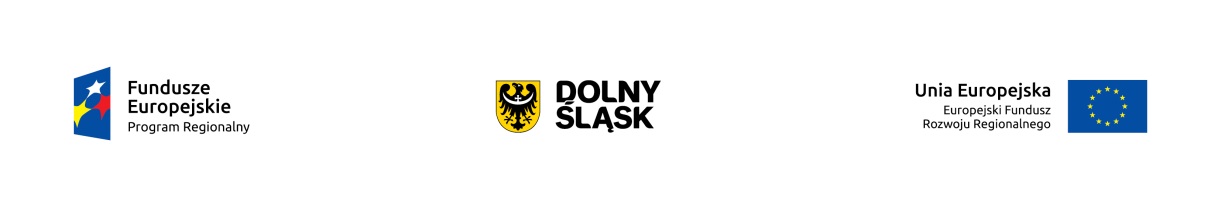 Podstawowe założenia konkursów
Oś priorytetowa 7 Infrastruktura edukacyjna

      Działanie 7.2 Inwestycje w edukację ponadgimnazjalną, w tym zawodową

Poddziałanie 7.2.2 Inwestycje w edukację ponadgimnazjalną, w tym zawodową – ZIT WrOF - Nr naboru RPDS.07.02.02-IZ.00-02-312/18

Poddziałanie 7.2.3 Inwestycje w edukację ponadgimnazjalną, w tym zawodową – ZIT AJ - Nr naboru RPDS.07.02.03-IZ.00-02-313/18
Wrocław, 05.09.2018 r.
Poddziałanie 7.2.2 Inwestycje w edukację ponadgimnazjalną, w tym zawodową – ZIT WrOF 

Nabór w trybie konkursowym – dla beneficjentów realizujących przedsięwzięcia na terenie Wrocławskiego Obszaru Funkcjonalnego określonego w Strategii ZIT WrOF

Kwota przeznaczona na konkurs wynosi 1 960 000 euro, tj. 8 551 676 zł. 
 
Poddziałanie 7.2.3 Inwestycje w edukację ponadgimnazjalną, w tym zawodową – ZIT AJ

Nabór w trybie konkursowym – dla beneficjentów realizujących przedsięwzięcia na terenie Aglomeracji Jeleniogórskiej określonej w Strategii ZIT AJ

Kwota przeznaczona na konkurs wynosi 951 713 euro, tj. 4 152 419 zł. 

Ze względu na kurs euro limit dostępnych środków może ulec zmianie. Dokładna kwota dofinansowania zostanie określona na etapie zatwierdzania listy ocenionych projektów.
3
Typy projektu: 

7.2.A Przedsięwzięcia prowadzące bezpośrednio do poprawy warunków nauczania zwłaszcza w zakresie zajęć matematyczno-przyrodniczych i cyfrowych realizowane poprzez przebudowę, rozbudowę lub adaptację (w tym także zakup wyposażenia) placówek i szkół ponadgimnazjalnych, w tym specjalnych.
  
7.2.B Przedsięwzięcia z zakresu wyposażenia w nowoczesny sprzęt i materiały dydaktyczne pracowni, zwłaszcza matematyczno-przyrodniczych i cyfrowych.
 
7.2.C Przedsięwzięcia z zakresu wyposażenia w sprzęt specjalistyczny i pomoce dydaktyczne do wspomagania rozwoju uczniów ze specjalnymi potrzebami edukacyjnymi, np. uczniów niepełnosprawnych, uczniów szczególnie uzdolnionych.

7.2.D Przedsięwzięcia ukierunkowane na wspieranie ukierunkowanych branżowo centrów kształcenia zawodowego oraz tworzenie w szkołach zawodowych warunków zbliżonych do rzeczywistego środowiska pracy zawodowej pod kątem wyposażenia, doposażenie warsztatów, pracowni itp.

7.2.E  Przedsięwzięcia z zakresu budowy nowych obiektów służących praktycznej nauce zawodu.

Kategorie interwencji:
050 Infrastruktura edukacyjna na potrzeby kształcenia i szkolenia zawodowego oraz kształcenia osób dorosłych
051 Infrastruktura edukacyjna na potrzeby edukacji szkolnej (na poziomie podstawowym i średnim ogólnokształcącym)
4
Istotne informacje:

Aby projekt mógł być realizowany, Wnioskodawca musi wskazać:
a)    wizję i kompleksowy plan wykorzystania wspartej w wyniku realizacji projektu infrastruktury i/lub zakupionego wyposażenia (konieczność uwzględnienia kwestii demograficznych oraz w zakresie szkolnictwa zawodowego dopasowania projektu do potrzeb rynku pracy i/lub smart specialisation w Województwie Dolnośląskim); 
b)   że projekt przyczynia się do osiągnięcia celów RPO WD finansowanych ze środków EFS;
że konieczność wydatkowania środków została potwierdzona analizą potrzeb szkoły objętej projektem
 
2. Możliwe są działania poprawiające efektywność energetyczną, analogiczne do działania 3.3 RPO WD „Efektywność energetyczna w budynkach użyteczności publicznej i sektorze mieszkaniowym” (schematy 3.3 A i 3.3 B). Wartość takich inwestycji nie może przekraczać 49% wartości  wydatków kwalifikowalnych na pojedynczy budynek w projekcie.

3. Wyposażenie poszczególnych pracowni oraz zakupywane  pomoce dydaktyczne i 
narzędzia TIK i infrastruktura sieciowo-usługowej powinno odpowiadać potrzebom konkretnej jednostki oświatowej oraz być niezbędne do realizacji programów nauczania w szkołach lub placówkach systemu oświaty.
5
[Speaker Notes: Przykładowy katalog wyposażenia szkolnych pracowni przyrodniczych oraz wykaz pomocy dydaktycznych, narzędzi TIK oraz urządzeń sieciowych został opracowany przez MEN i jest udostępniany za pośrednictwem strony internetowej administrowanej przez MEN

Np. https://efs.men.gov.pl/dokumenty/wytyczne-w-zakresie-realizacji-przedsiewziec-z-udzialem-srodkow-europejskiego-funduszu-spolecznego-w-obszarze-edukacji-na-lata-2014-2020/]
Istotne informacje:

Wymogi dotyczące przedsięwzięć z zakresu szkolnictwa zawodowego:

wsparta w wyniku realizacji projektu infrastruktura powinna być dostosowana do warunków zbliżonych do rzeczywistego środowiska pracy zawodowej; 

działania mające na celu poprawę infrastruktury szkół zawodowych powinny być realizowane z zaangażowaniem pracodawców tak, aby w jak największym stopniu stworzone warunki kształcenia odpowiadały na potrzeby rynku i zaowocowały wykształceniem wysokiej klasy specjalistów, poszukiwanych na rynku pracy; 

rezultatem projektu powinno być dostosowywanie oferty edukacyjnej do potrzeb rynku pracy, uwzględniające minimalne standardy zawarte w podstawie programowej;

d)  budowa nowych obiektów służących praktycznej nauce zawodu jest możliwa wyłącznie w sytuacji, gdy przebudowa, rozbudowa lub adaptacja istniejących budynków nie jest możliwa lub jest nieuzasadniona ekonomicznie oraz musi uwzględniać trendy demograficzne zachodzące na danym obszarze.
6
Istotne informacje:

Wymogi dotyczące przedsięwzięć z zakresu szkolnictwa zawodowego:

e) wyposażenie pracowni i warsztatów szkolnych powinno odpowiadać potrzebom konkretnej jednostki oświatowej oraz być zgodne z podstawą programową kształcenia w zawodach dla danego zawodu. Przykładowy katalog wyposażenia pracowni lub warsztatów szkolnych został opracowany przez MEN i jest udostępniany za pośrednictwem strony internetowej administrowanej przez MEN;

f) w sytuacji, gdy szkoła współpracuje z lokalnymi pracodawcami w zakresie praktycznej nauki zawodu, możliwe jest uwzględnienie zakupu wyposażenia w oparciu o wyposażenie wykorzystywane u pracodawcy. Szkoła prowadząca kształcenie zawodowe musi przedstawić wówczas diagnozę uwzględniającą posiadane wyposażenie oraz rekomendacje potencjalnego pracodawcy. Na tej podstawie można wyposażyć pracownie zgodnie z indywidualnym zapotrzebowaniem pod warunkiem, że będzie ono zgodne z zapisami podstawy programowej kształcenia w zawodzie.
7
Nie będą finansowane:

 Wydatki związane z termomodernizacją przekraczające 49% wartości całkowitych wydatków kwalifikowalnych projektu.

 Wydatki ponoszone na infrastrukturę oraz zakup wyposażenia wykorzystywanego na potrzeby kształcenia ustawicznego.

 Wydatki ponoszone na budowę nowych obiektów nie służących praktycznej nauce zawodu oraz rozbudowę obiektów nie służących praktycznej nauce zawodu o budynki trwale nie połączone z istniejącym już obiektem.

 Koszty zagospodarowania terenu wokół szkół i placówek oraz budowa dróg dojazdowych, wewnętrznych i parkingów.

 Wydatki związane z wyposażeniem części administracyjnej.

 Wydatki na zakup używanych środków trwałych.
8
Typy beneficjentów:

O dofinansowanie w ramach konkursu mogą ubiegać się następujące typy wnioskodawców/beneficjentów: 

•	jednostki samorządu terytorialnego, ich związki i stowarzyszenia;
•	jednostki organizacyjne jst;
•	organy prowadzące szkoły, w tym organizacje pozarządowe;
•	specjalne ośrodki szkolno-wychowawcze.

Jako partnerzy występować mogą tylko podmioty wskazane wyżej jako wnioskodawcy/beneficjenci.

O dofinansowanie nie mogą ubiegać się podmioty, które podlegają wykluczeniu z możliwości otrzymania dofinansowania, w tym wykluczeniu, o którym mowa w art. 207 ust. 4 ustawy z dnia 27 sierpnia 2009 r. o finansach publicznych.

Udział partnerów i wniesienie zasobów ludzkich, organizacyjnych, technicznych lub finansowych, a także potencjału społecznego musi być adekwatny do celu projektu.
9
Minimalna całkowita wartość projektu: 

- 50 tys. PLN w przypadku projektów dotyczących wyłącznie wyposażenia;
- 100 tys. PLN w przypadku pozostałych projektów infrastrukturalnych.

Maksymalna wartość wydatków kwalifikowalnych projektu - 12 mln PLN  (dotyczy jednej szkoły/placówki.)


Maksymalny dopuszczalny poziom dofinansowania UE na poziomie projektu wynosi: 

- W przypadku projektów nieobjętych pomocą publiczną – 85% kosztów kwalifikowalnych; 
- W przypadku projektu objętego pomocą de minimis - 85 % kosztów kwalifikowalnych.

Minimalny wkład własny beneficjenta  na poziomie projektu wynosi 15%
10
Kwestie dotyczące pomocy publicznej/pomoc de minimis:

Co do zasady w przypadku działania 7.2 nie ma przesłanek do wystąpienia pomocy publicznej. Do działalności mieszczącej się w ramach krajowego systemu edukacji nie mają zastosowania przepisy dotyczące pomocy publicznej (działalność ta co do zasady nie stanowi działalności gospodarczej w rozumieniu przepisów wspólnotowych).

Biorąc pod uwagę typy beneficjentów, które mogą otrzymać dofinansowanie oraz typy projektów, mamy do czynienia z podmiotami, których działalność jest w głównej mierze finansowana ze środków publicznych i służy wykonywaniu zadań przypisywanych państwu, a jako takie będą mieścić się w krajowym systemie edukacji w zakresie nie skutkującym wystąpieniem pomocy publicznej. 

Do zakwalifikowania projektu proponowanego do dofinansowania w ramach RPO jako służącego realizacji zadań w ramach krajowego systemu edukacji koniecznym jest powiązanie z działalnością wykonywaną na podstawie wymogów programowych i organizacyjnych ustalanych przez władze publiczne (programy nauczania, organizacja nauki). 
Na infrastrukturze wytworzonej w ramach projektu co do zasady nie powinna być prowadzona działalność wykraczająca poza cele statutowe finansowane ze środków publicznych.
11
Jeżeli przy realizacji projektu zakłada się występowanie w projekcie zakresu/elementów wychodzących poza krajowy system edukacji (np. komercyjne wynajmowanie pracowni komputerowej czy sali gimnastycznej), to w takiej sytuacji istnieje możliwość realizacji projektów „mieszanych”, tzn. objętych w części pomocą publiczną (tj. w zakresie w jakim dot. działalności gospodarczej wnioskodawcy – np. komercyjne wynajmowanie pracowni komputerowej), a w części wsparciem niestanowiącym pomocy (tj. w zakresie prowadzonej działalności niegospodarczej  - działalności edukacyjnej). 

W takich przypadkach wnioskodawca zobowiązany jest przedstawić metodologię wyodrębnienia elementów projektu przyporządkowanych do działalności gospodarczej i niegospodarczej wnioskodawcy. Przykładowo może to być proporcja liczoną powierzchnią, wielkością przychodów, wyodrębnienie wydatków.  
W powyższym przypadku należy pamiętać o konieczności prowadzenia rozdzielnej rachunkowości dla działalności gospodarczej i niegospodarczej – przez cały okres realizacji projektu i okres trwałości. 
Konsekwencją niedochowania powyższych warunków w okresie trwałości projektu może być częściowy lub całkowity zwrot dofinansowania.

Co do zasady pomoc publiczna nie wystąpi jeśli wynajem będzie kwestią incydentalną (bardzo rzadką i niesystematyczną).

W przypadku wystąpienia w projekcie pomocy publicznej będzie udzielana wyłącznie pomoc de minimis na podstawie Rozporządzenia Ministra Infrastruktury i Rozwoju z dnia 19 marca 2015 r. w sprawie udzielania pomocy de minimis w ramach regionalnych programów operacyjnych na lata 2014-2020 (Dz.U. 2015, poz. 488) - kwota pomocy de minimis nie może przekroczyć 200 tys. Euro na beneficjenta (jest to maksymalny limit pomocy de minimis jaki może otrzymać dany podmiot w okresie 3 lat).
12
Termin, miejsce i forma składania wniosków o dofinansowanie: 

Wnioskodawca wypełnia wniosek o dofinansowanie za pośrednictwem aplikacji – Generator Wniosków - dostępny na stronie https://snow-umwd.dolnyslask.pl w terminie: 


od godz. 8.00 dnia 27 sierpnia 2018 r. do godz. 15.00 dnia 15 listopada 2018 r.

W przypadku ewentualnych problemów z Generatorem, IZ RPO WD zastrzega sobie możliwość wydłużenia terminu składania wniosków lub złożenia ich w innej formie niż elektroniczna. 
Decyzję w powyższej kwestii zostanie przedstawiona w formie komunikatu we wszystkich miejscach, gdzie opublikowano ogłoszenie.
13
Kwalifikowalność wydatków: 

Początkiem okresu kwalifikowalności wydatków jest 1 stycznia 2014 r. 
 
IOK rekomenduje przyjąć termin zakończenia realizacji projektu do września 2021 roku.

Wniosek końcowy o płatność należy złożyć w terminie do 60 dni od daty zakończenia realizacji projektu, wskazanej w umowie o dofinansowanie. Termin złożenia wniosku końcowego o płatność nie może być późniejszy niż 30 czerwca 2023 roku (w uzasadnionych przypadkach, z przyczyn niezależnych od beneficjenta – IOK może wyrazić zgodę na wydłużenie tego terminu).
 
Zgodnie z art. 37 ust. 3 Ustawy wdrożeniowej nie może zostać wybrany do dofinansowania projekt, który został fizycznie ukończony lub w pełni zrealizowany przez złożeniem wniosku o dofinansowanie, niezależnie od tego czy wszystkie powiązane płatności zostały dokonane przez beneficjenta.
14
[Speaker Notes: Załączniki do umowy – WAŻNE!
Będą podpisywane i skanowane dołączane do wniosku.
Wyciąg z Kryteriów wyboru projektów zatwierdzonych przez KM RPO WD 2014-2020 obowiązujących w niniejszym naborze stanowi załącznik nr 3 do niniejszego Regulaminu.
„Kryteria wyboru projektów w ramach RPO WD 2014-2020”, zatwierdzone uchwałą nr 17/15 z dnia 6 listopada przez Komitet Monitorujący Regionalnego Programu Operacyjnego Województwa Dolnośląskiego  są zamieszczone na stronie www.rpo.dolnyslask.pl. 
Początkiem okresu kwalifikowalności wydatków jest 1 stycznia 2014 r. 
Kwalifikowalność wydatków dla projektów współfinansowanych ze środków krajowych i unijnych w ramach RPO WO 2014-2020 musi być zgodna z przepisami unijnymi i krajowymi, w tym w szczególności z: 
Rozporządzeniem ogólnym. 
Ustawą wdrożeniową. 
Rozporządzeniem Komisji (UE) nr 1407/2013 z dnia 18 grudnia 2013 r. w sprawie stosowania artykułu 107 i 108 Traktatu o funkcjonowaniu Unii Europejskiej do pomocy de minimis. 
Rozporządzeniem Ministra Infrastruktury i Rozwoju z dnia 19 marca 2015 r. w sprawie udzielania pomocy de minimis w ramach regionalnych programów operacyjnych na lata 2014-2020. (Dz. U. z 2015 r. poz. 488 z późn. zm.), 
Rozporządzenie Ministra Infrastruktury i Rozwoju z dnia 28 sierpnia 2015 r. w sprawie udzielania pomocy inwestycyjnej na kulturę i zachowanie dziedzictwa kulturowego w ramach regionalnych programów operacyjnych na lata 2014-2020;
Wytycznymi Ministra Infrastruktury i Rozwoju w zakresie kwalifikowalności wydatków w ramach Europejskiego Funduszu Rozwoju Regionalnego, Europejskiego Funduszu Społecznego oraz Funduszu Spójności na lata 2014-2020, 
a także z: załącznikiem nr 6 do SZOOP.]
Wskaźniki

W ramach RPO WD 2014-2020 rozróżnia się następujące wskaźniki:
obligatoryjne – wskaźniki ujęte w RPO WD 2014-2020, SZOOP RPO WD 2014-2020;
horyzontalne;
dodatkowe – wskaźniki projektowe.

Wnioskodawca ma obowiązek uwzględnić wszystkie adekwatne wskaźniki produktu oraz rezultatu bezpośredniego z listy wskaźników opisanych dla danego naboru, odpowiadające celowi projektu. 
Dodatkowo w ramach wniosku o dofinansowanie Wnioskodawca może określić inne, dodatkowe wskaźniki specyficzne dla danego projektu, o ile będzie to niezbędne dla prawidłowej realizacji projektu (tzw. wskaźniki projektowe).
 
We wniosku o dofinansowanie należy określić, w jaki sposób i na jakiej podstawie mierzone będą wskaźniki realizacji celu projektu poprzez ustalenie źródła weryfikacji/pozyskania danych do pomiaru wskaźnika oraz częstotliwości pomiaru. Dlatego przy określaniu wskaźników należy wziąć pod uwagę dostępność i wiarygodność danych niezbędnych do pomiaru danego wskaźnika.
15
[Speaker Notes: Więcej na temat wskaźników – definicje, określania wartości bazowej itp. – w zał. wskaźnikowym do naboru.

Realizacja projektów wiąże się z obowiązkiem monitorowania wszystkich wspólnych wskaźników produktu i rezultatu bezpośredniego wskazanych w Wytycznych w zakresie monitorowania postępu rzeczowego realizacji programów operacyjnych na lata 2014-2020 – wskaźniki horyzontalne.

Dodatkowo w ramach wniosku o dofinansowanie Wnioskodawca może określić inne, dodatkowe wskaźniki specyficzne dla danego projektu, o ile będzie to niezbędne dla prawidłowej realizacji projektu (tzw. wskaźniki projektowe).]
Obligatoryjne wskaźniki produktu - wskaźniki ujęte w RPO WD 2014-2020, SZOOP RPO D 2014-2020:

Produktu

Potencjał objętej wsparciem infrastruktury w zakresie opieki nad dziećmi lub infrastruktury edukacyjnej [osoby] (CI 35)
    
Definicja: Liczba użytkowników, którzy mogą korzystać z nowo wybudowanej lub udoskonalonej (przebudowanej, rozbudowanej, zaadaptowanej, wyposażonej) infrastruktury opieki nad dziećmi lub edukacyjnej. Przez użytkowników, w tym kontekście należy rozumieć dzieci, uczniów lub studentów, nie należy uwzględniać nauczycieli, rodziców lub inne osoby, które mogą także korzystać z usprawnionej infrastruktury. 
Wskaźnik mierzy nominalną wydajność – liczbę miejsc (np. liczbę potencjalnych użytkowników, która jest zwykle wyższa lub równa liczbie rzeczywistych użytkowników). 
Wskaźnik dotyczy nowych lub udoskonalonych budynków, lub nowego doposażenia w ramach projektu. 

Liczba wspartych obiektów infrastruktury kształcenia zawodowego
Definicja: Liczba wybudowanych, przebudowanych, rozbudowanych, zaadoptowanych, wyposażonych  budynków na potrzeby kształcenia zawodowego.

Liczba wspartych obiektów infrastruktury edukacji ogólnej
Definicja: Liczba wybudowanych, przebudowanych, rozbudowanych, zaadoptowanych, wyposażonych budynków na potrzeby edukacji ogólnej.
16
[Speaker Notes: ZIT-y określone mają wartości w porozumieniu – te ich obowiązują.

Więcej na temat wskaźników – definicje, określania wartości bazowej itp. – w zał. wskaźnikowym do naboru.

Realizacja projektów wiąże się z obowiązkiem monitorowania wszystkich wspólnych wskaźników produktu i rezultatu bezpośredniego wskazanych w Wytycznych w zakresie monitorowania postępu rzeczowego realizacji programów operacyjnych na lata 2014-2020 – wskaźniki horyzontalne.

Dodatkowo w ramach wniosku o dofinansowanie Wnioskodawca może określić inne, dodatkowe wskaźniki specyficzne dla danego projektu, o ile będzie to niezbędne dla prawidłowej realizacji projektu (tzw. wskaźniki projektowe).]
Obligatoryjne wskaźniki produktu - wskaźniki ujęte w RPO WD 2014-2020, SZOOP RPO D 2014-2020:
Rezultatu

Liczba użytkowników wspartych obiektów infrastruktury kształcenia zawodowego 

Definicja: Liczba rzeczywistych użytkowników, którzy korzystają ze wspartej w wyniku projektu infrastruktury kształcenia zawodowego.

Przez użytkowników w tym kontekście należy rozumieć uczniów korzystających z infrastruktury, nie należy uwzględniać nauczycieli, rodziców lub inne osoby, które mogą korzystać z infrastruktury.

Wskaźnik dotyczy nowych lub udoskonalonych budynków, lub nowego doposażenia w ramach projektu.

Liczba użytkowników wspartych obiektów infrastruktury edukacji ogólnej 
Definicja: Liczba rzeczywistych użytkowników, którzy korzystają ze wspartej w wyniku projektu infrastruktury edukacyjnej.

Przez użytkowników w tym kontekście należy rozumieć uczniów korzystających z infrastruktury, nie należy uwzględniać nauczycieli, rodziców lub inne osoby, które mogą korzystać z infrastruktury.

Wskaźnik dotyczy nowych lub udoskonalonych budynków, lub nowego doposażenia w ramach projektu.
17
[Speaker Notes: ZIT-y określone mają wartości w porozumieniu – te ich obowiązują.

Więcej na temat wskaźników – definicje, określania wartości bazowej itp. – w zał. wskaźnikowym do naboru.

Realizacja projektów wiąże się z obowiązkiem monitorowania wszystkich wspólnych wskaźników produktu i rezultatu bezpośredniego wskazanych w Wytycznych w zakresie monitorowania postępu rzeczowego realizacji programów operacyjnych na lata 2014-2020 – wskaźniki horyzontalne.

Dodatkowo w ramach wniosku o dofinansowanie Wnioskodawca może określić inne, dodatkowe wskaźniki specyficzne dla danego projektu, o ile będzie to niezbędne dla prawidłowej realizacji projektu (tzw. wskaźniki projektowe).]
Istotne informacje: 

Wszystkie przedsięwzięcia będą uwzględniać konieczność dostosowania infrastruktury i wyposażenia do potrzeb osób z niepełnosprawnościami (jako obowiązkowy element projektu).

Sfinansowana w ramach projektu, szeroko rozumiana infrastruktura (w tym technologie i systemy informacyjno-komunikacyjne) ma zwiększać dostępność i eliminować bariery dla osób z niepełnosprawnościami oraz być zgodna z zapisami Wytycznych w zakresie realizacji zasady równości szans i niedyskryminacji, w tym dostępności dla osób z niepełnosprawnościami oraz zasady równości szans kobiet i mężczyzn w ramach funduszy unijnych na lata 2014-2020 zwłaszcza w zakresie stosowania standardów dostępności dla polityki spójności na lata 2014-2020.

Dopuszcza się w uzasadnionych przypadkach, neutralny wpływ produktów projektu na zasadę niedyskryminacji (w tym niedyskryminacji ze względu na niepełnosprawność). Jeżeli Wnioskodawca uznaje, że jego któryś z produktów projektu ma neutralny wpływ na realizację tej zasady, wówczas taka deklaracja wraz z uzasadnieniem powinien zawrzeć w treści wniosku o dofinansowanie. Neutralność produktu projektu musi wynikać wprost z zapisów wniosku o dofinansowanie.
18
Istotne informacje dotyczące typu projektu:


Wypełniając wniosek o dofinansowanie należy zapoznać się z zapisami „Wytycznych w zakresie realizacji zasady równości szans i niedyskryminacji, w tym dostępności dla osób z niepełnosprawnościami oraz zasady równości szans kobiet i mężczyzn w ramach funduszy unijnych na lata 2014–2020” (w tym ze standardami dostępności dla polityki spójności) oraz materiałami znajdującymi się na stronie internetowej:

http://www.power.gov.pl/dostepnosc

oraz w zakładce Poznaj Fundusze Europejskie bez barier znajdującej się na stronie internetowej RPO WD 

http://rpo.dolnyslask.pl/o-projekcie/poznaj-fundusze-europejskie-bez-barier/


Na szczególną uwagę zasługuje Poradnik opublikowany przez Ministerstwo Rozwoju "Realizacja zasady równości szans i niedyskryminacji, w tym dostępności dla osób z niepełnosprawnościami"
19
Doradztwo w zakresie poprawnej realizacji dostępności w projektach

Ministerstwo Inwestycji i Rozwoju oraz konsorcjum: Spółdzielnia Fado i Utilita zaprasza do korzystania ze wsparcia w zakresie poprawnej realizacji dostępności w projektach.

Doradztwo może być realizowane m.in. w poniższych  obszarach:

• weryfikacji założeń projektów pod kątem poprawności zapewnienia aspektu dostępności,
•  wykonania analizy (audytu) dostępności planowanej w ramach projektu inwestycji infrastrukturalnej,
•  praktycznego stosowania standardów dostępności w konkretnych inwestycjach lub typach inwestycji.

Warunkiem skorzystania jest zgłoszenie takiego zapotrzebowania na adres dzEFRR@umwd.pl
20
Komunikacja 

Komunikacja  między Wnioskodawcą a IOK będzie odbywała się elektronicznie za pośrednictwem Systemu Naboru i Oceny Wniosków (zwany dalej SNOW) poprzez Moduł „Wiadomości” w Generatorze Wniosków o dofinansowanie EFRR (zwany dalej GWND), za wyjątkiem pisemnej informacji o zakończeniu oceny projektu.

Wnioskodawca zobligowany jest oświadczyć, iż zapoznał się z formą i sposobem komunikacji z IOK w trakcie trwania konkursu wskazanym w Regulaminie konkursu i jest świadomy skutków ich niezachowania (w tym niedochowania wyznaczonych przez IOK terminów), zgodnie z postanowieniami Regulaminu. 

Żądanie potwierdzenia odbioru oraz automatyczne (w tym powtórne) powiadomienia nie zwalniają z obowiązku dotrzymania terminu wskazanego w wezwaniu, tj. liczonego od dnia następującego po dniu wysłania wezwania.

Nieprzestrzeganie wskazanej formy komunikacji (w szczególności, gdy Wnioskodawca nie odbierze przesłanego za pomocą SNOW wezwania) oznaczać będzie:
negatywną ocenę projektu w przypadku niespełnienia przez projekt kryteriów wyboru projektów lub pozostawienie wniosku o dofinansowanie bez rozpatrzenia w przypadku niespełnienia przez wniosek warunków formalnych i/lub niepoprawienia oczywistych omyłek.
21
Urząd Marszałkowski Województwa Dolnośląskiego
Departament Funduszy Europejskich
Wydział Zarządzania RPO
www.rpo.dolnyslask.pl       


Zapytania dotyczące naboru można przesyłać na adresy mailowe:

pife@dolnyslask.pl
pife.jeleniagora@dolnyslask.pl
pife.legnica@dolnyslask.pl
pife.walbrzych@dolnyslask.pl

Dziękuję za uwagę
22